Презентация урока по русскому языку по теме  «Правописание слов с парным по глухости-звонкости согласным в корне слова».2 классУМК «Школа России»
Подготовила: Ларина Т. А.,
учитель начальных классов
МАОУ «СОШ № 11»
Г. Асбест Свердловской области
На ошибках учатся!
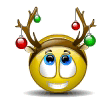 Парные согласные
Снег, лёд, сугроб, год
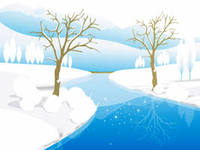 На ошибках учатся!
Снег, лёд, сугроб, год
Проблема
Как пишутся слова с парной  согласной в корне, на конце слова.
Тема: Правописание слов с парной согласной в корне, на конце слова.
Знать:
Уметь:
Применять:
Тема: Правописание слов с безударной гласной в корне
знать правило написания слов с парной согласной в корне, на конце слова; 
уметь правильно писать слова с парной согласной в корне, на конце слова; 
применять правило проверки
Правило проверки парных согласных в корне, на конце слова.
Что бы проверить парный согласный в корне слова, нужно или изменить слово или подобрать родственное слово так, чтобы после согласного стоял гласный звук.
Алгоритм (памятка)
1. Изменю или  подберу однокоренное слово, в котором безударный гласный становится ударным.
2. Сравню написание корней.
3. Вставлю пропущенную букву в проверяемое слово.
Продолжи фразу
Сегодня я узнал…
Мне захотелось…
У меня получилось…
Я смог…
Я выполнял задания…
Я понял, что теперь могу …
Спасибо за урок!
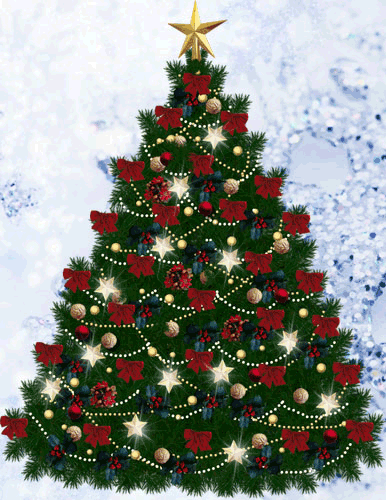